PERTEMUAN 13
ARUS DAN TEGANGAN BOLAK-BALIK
PROGRAM STUDI INFORMATIKA
UNIVERSITAS INDRAPRASTA PGRI
2020
Arus yang arahnya berubah-ubah secara bergantian.
Sumber  generator arus bolak-balik
ARUS BOLAK-BALIK
Bentuk arus bolak-balik yang paling sederhana adalah arus sinusoidal.
Contoh: arus yang dihasilkan pembangkit listrik tenaga air
Simbol sumber tegangan gerak elektrik bolak-balik
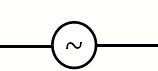 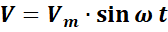 Generator Listrik
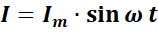 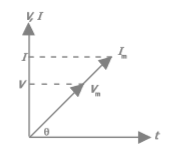 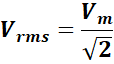 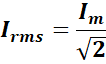 Nilai rms dari arus dan tegangan tersebut kadang-kadang disebut sebagai “nilai efektif”.
Keterangan:
V    = Tegangan listrik (Volt)
Vm = Tegangan maksimum (Volt)
ω    = Frekuensi sudut (rad/s) 
t      = Waktu (s)
I      = Arus (A)
Im   = Arus maksimum (A)
Gambar 1
Diagram Fasor Arus dan Tegangan Berfase Sama
Rangkaian Resistor
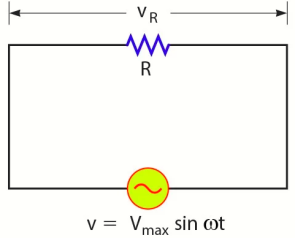 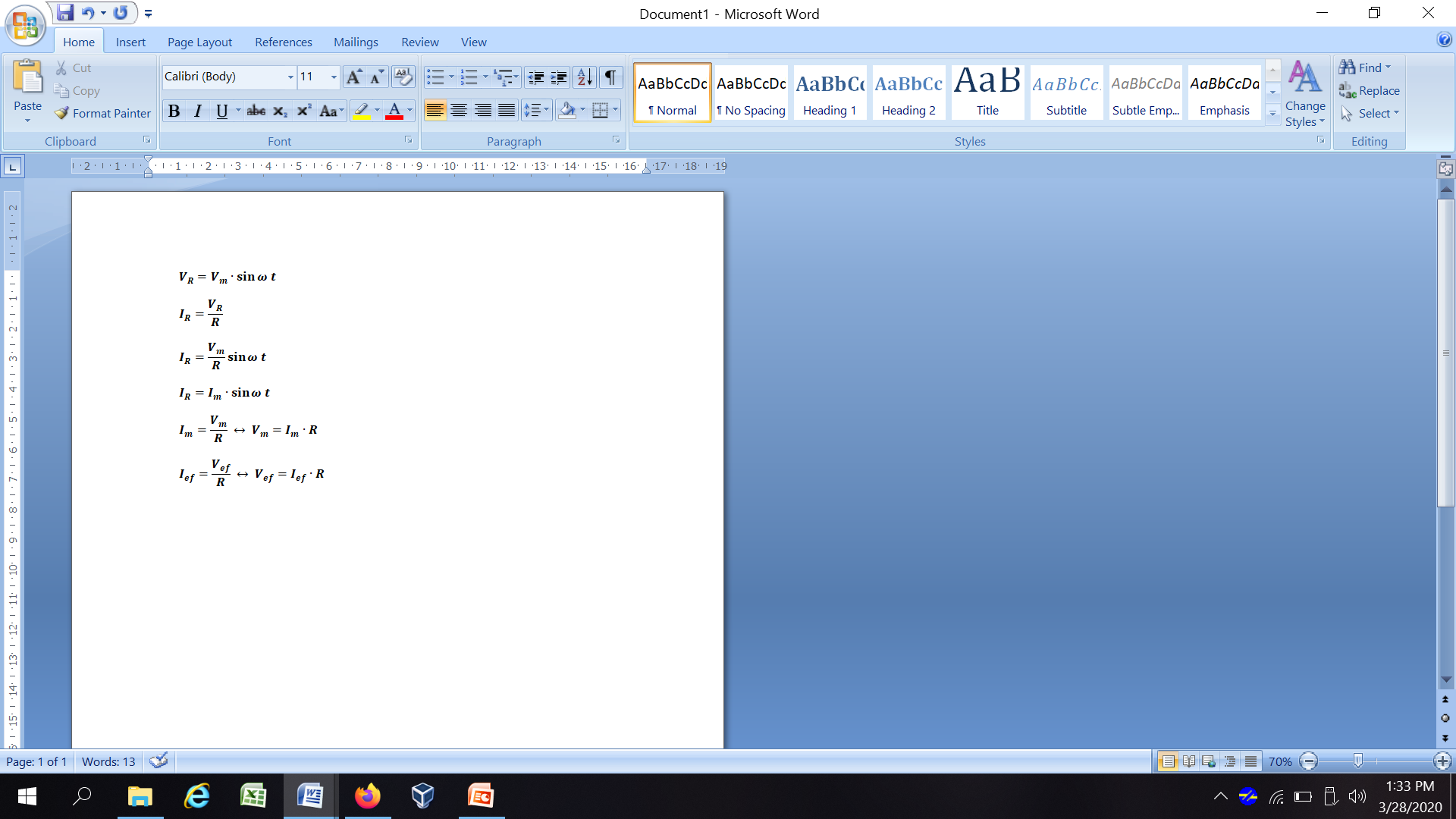 Keterangan:
IR    = Arus  pada resistor (A)
Ief    = Arus efektif (A)
VR   = Tegangan pada resistor (Volt)
Vef   = Tegangan efektif (Volt)
R     =  Resistansi (Ω)
Gambar 2
Rangkaian Resistor Murni
Rangkaian Induktor
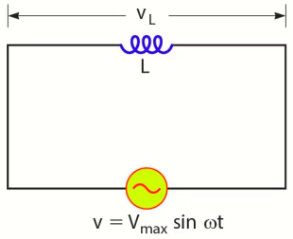 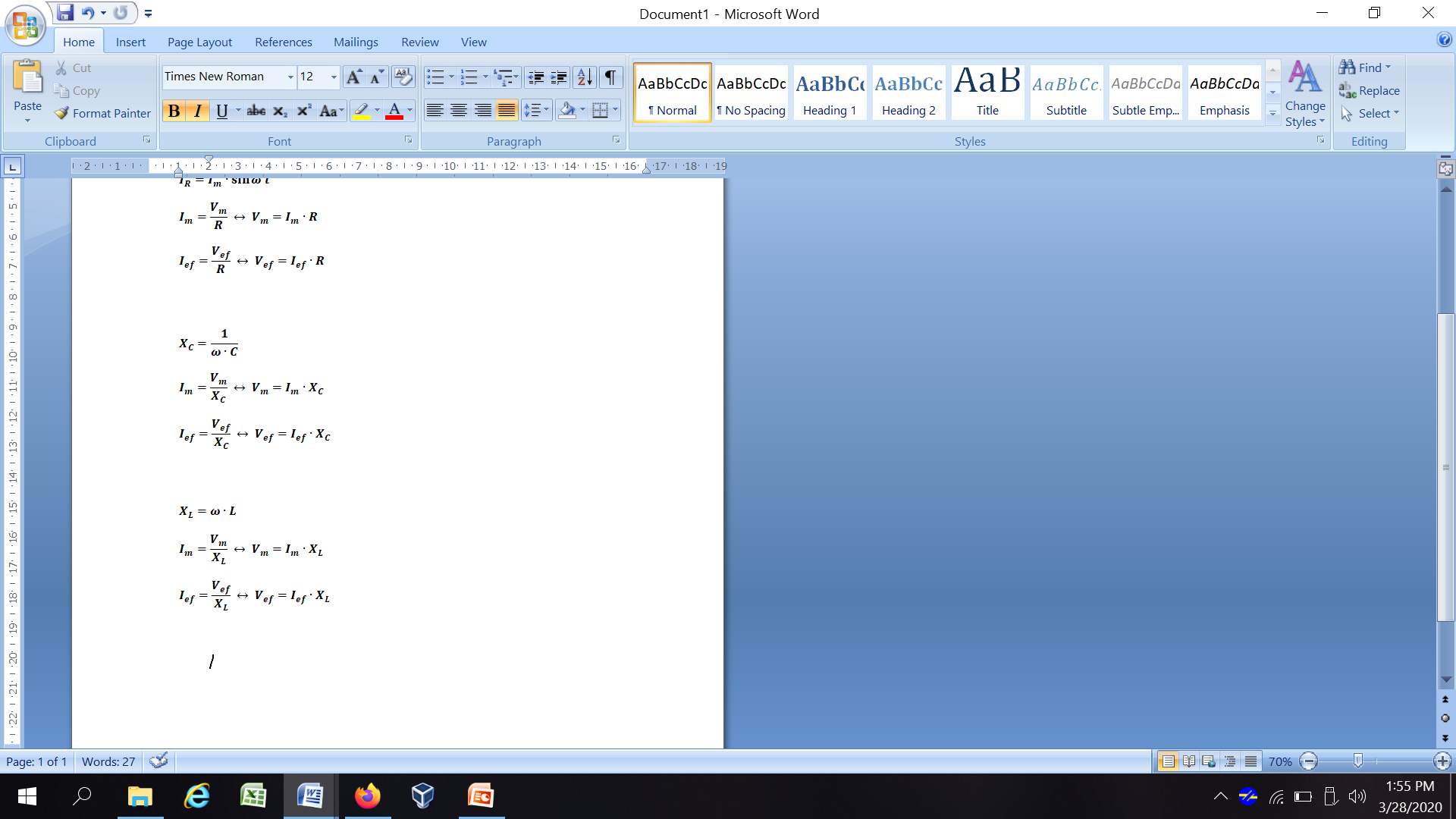 Gambar 3
Rangkaian Induktor Murni
Keterangan:
XL = Reaktasi induktif (Ω)
ω = Frekuensi sudut (rad/s)   
L = Induktasi induktor (H)
Rangkaian Kapasitor
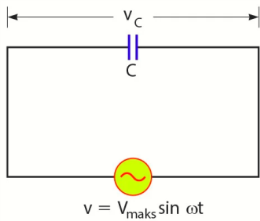 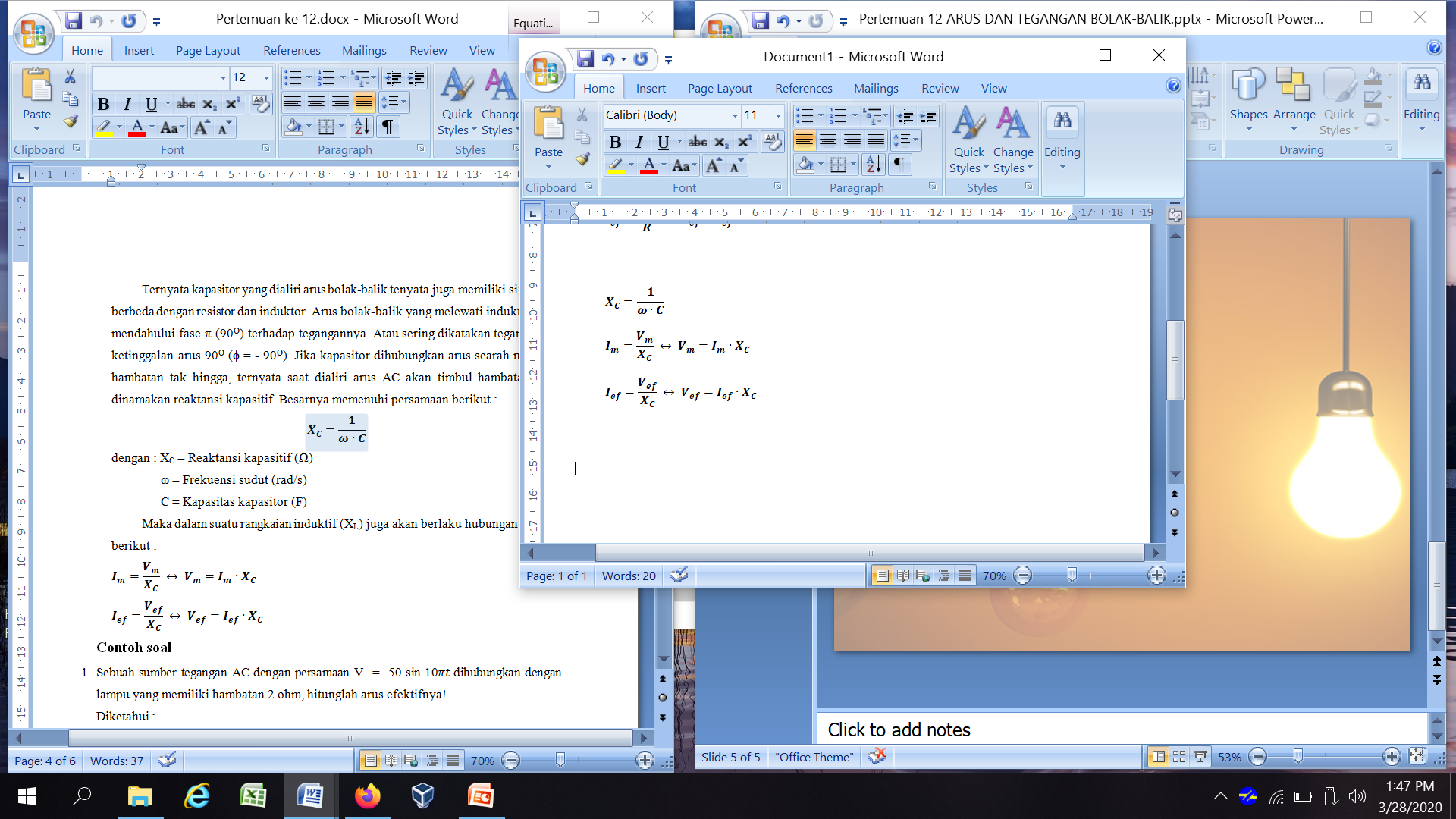 Gambar 4
Rangkaian Kapasitor Murni
Keterangan:
XC = Reaktansi kapasitif (Ω)
 ω = Frekuensi sudut (rad/s)   
 C = Kapasitas kapasitor (F)
Contoh soal
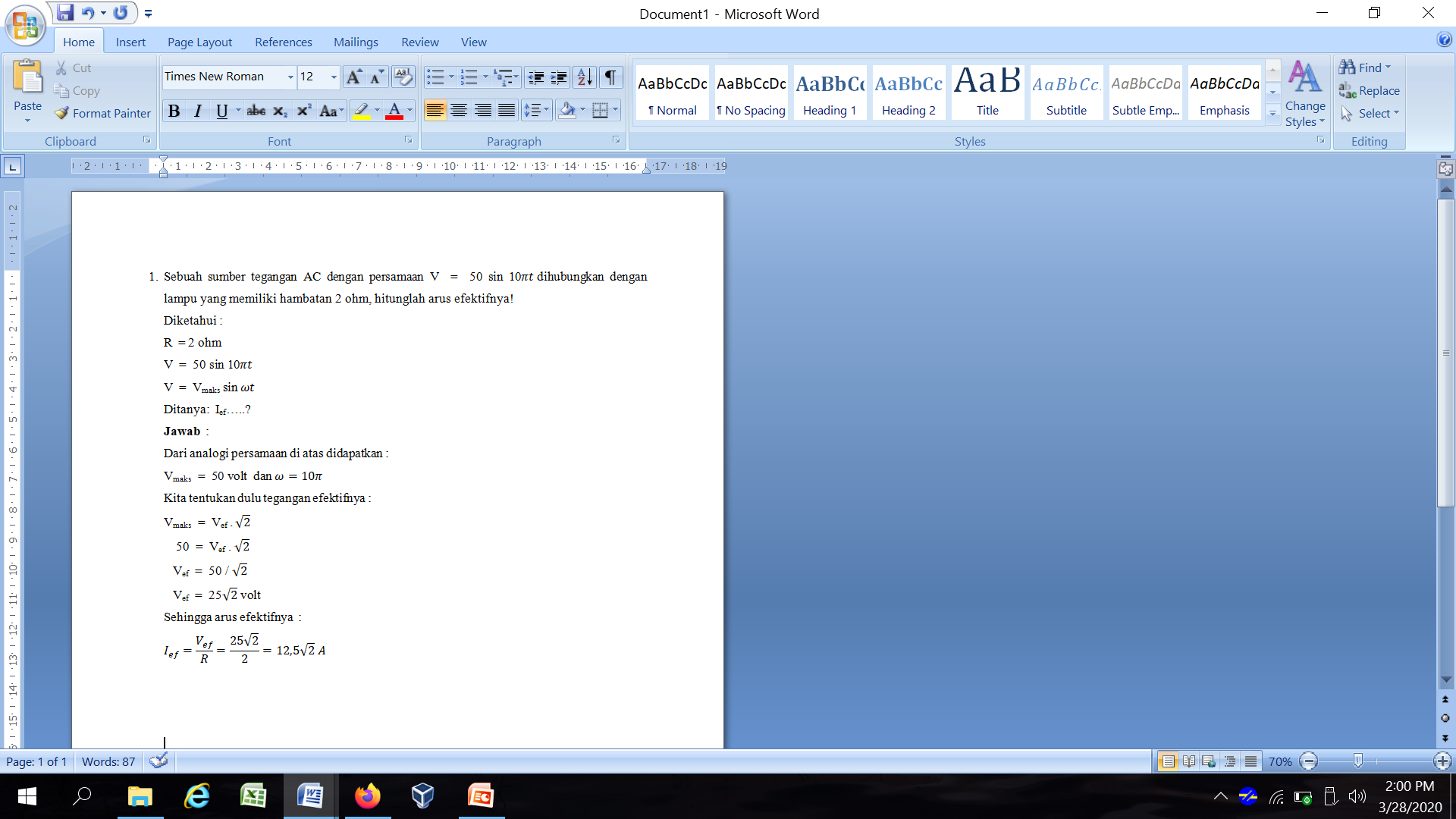 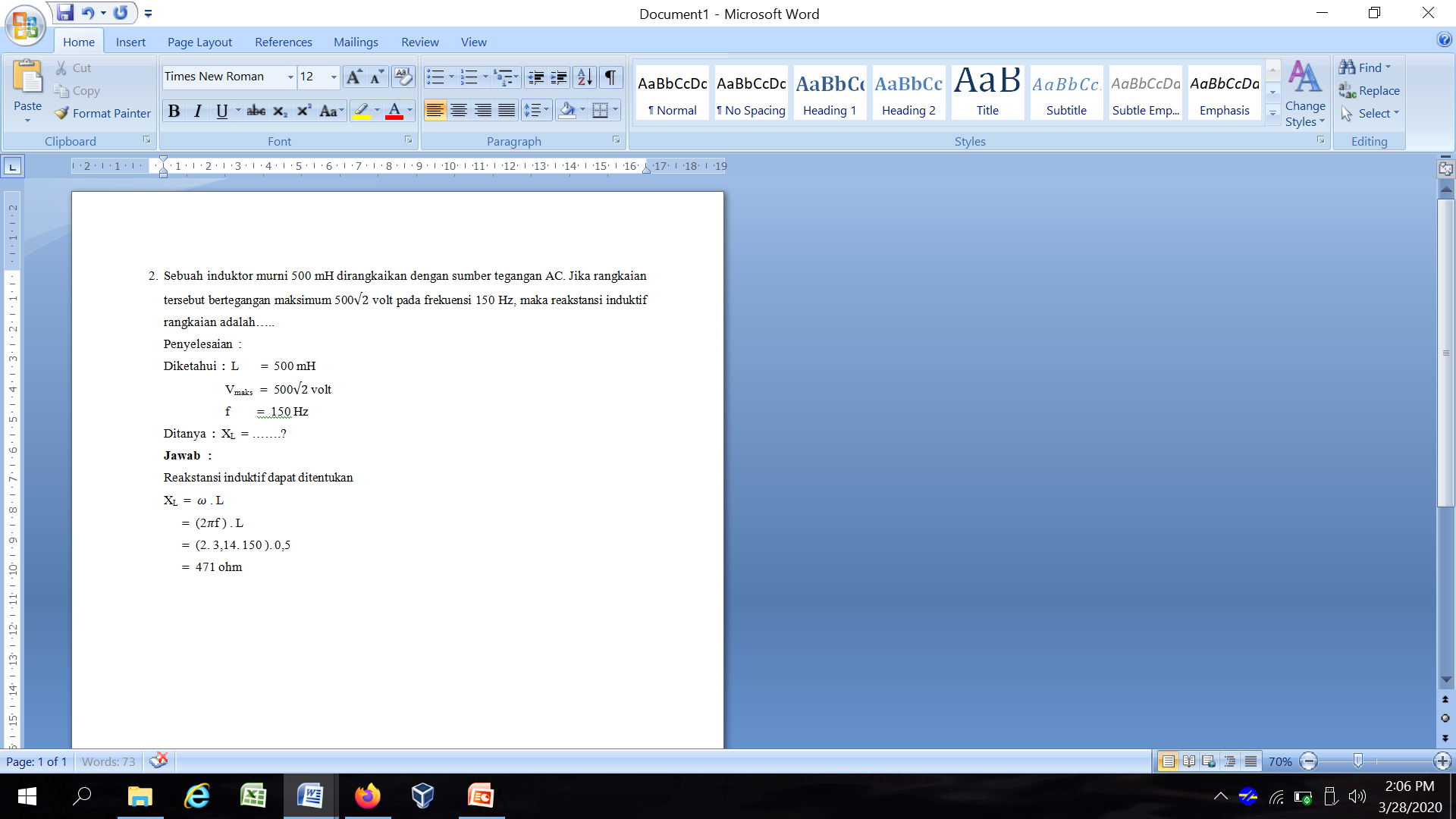 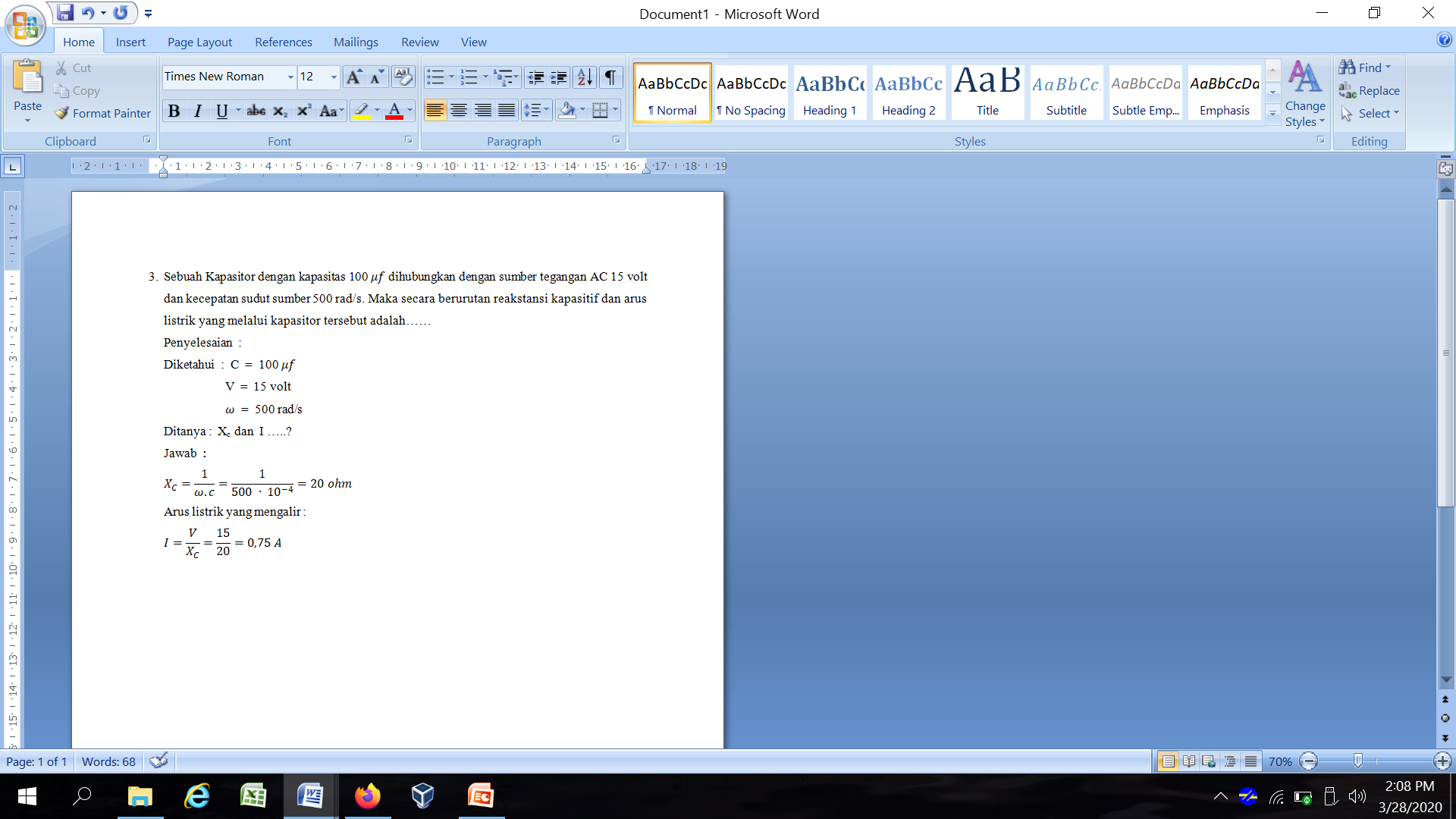 GUI UNTUK CONTOH SOAL NO. 3
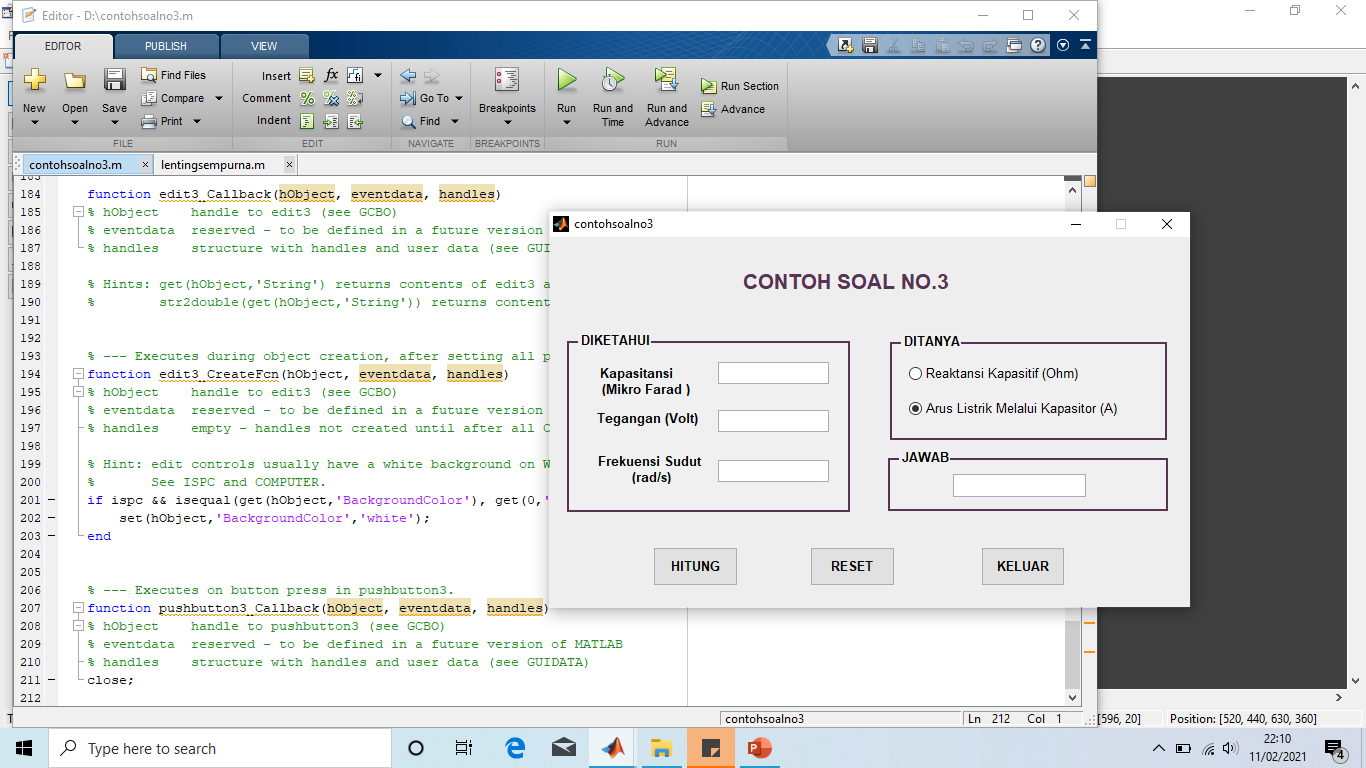 Warna merah menunjukkan nama tag
SINTAK PROGRAM TOMBOL HITUNG
% --- Executes on button press in pushbutton1.
function pushbutton1_Callback(hObject, eventdata, handles)
% hObject    handle to pushbutton1 (see GCBO)
% eventdata  reserved - to be defined in a future version of MATLAB
% handles    structure with handles and user data (see GUIDATA)
 
% Input
C = str2double(get(handles.edit1,'string'));
V = str2double(get(handles.edit2,'string'));
omega = str2double(get(handles.edit3,'string'));
 
 
%Menghitung Reaktansi Kapasitif 
CC = C*(10^-6); %Mikro Farad diubah ke Farad
Xc= 1/(omega*CC);
 
%Menghitung Arus Listrik yang melalui kapasitor
I= V/Xc;
 
 
a=get(handles.radiobutton1,'value');
b=get(handles.radiobutton2,'value');
 
if (a==1)
    set(handles.edit4,'string',Xc);
else
    set(handles.edit4,'string',I);   
end
SINTAK PROGRAM TOMBOL RESET
% --- Executes on button press in pushbutton2.
function pushbutton2_Callback(hObject, eventdata, handles)
% hObject    handle to pushbutton2 (see GCBO)
% eventdata  reserved - to be defined in a future version of MATLAB
% handles    structure with handles and user data (see GUIDATA)
 
set(handles.edit1,'string', ' ');
set(handles.edit2,'string', ' ');
set(handles.edit3,'string', ' ');
set(handles.edit4,'string', ' ');
SINTAK PROGRAM TOMBOL KELUAR
function pushbutton3_Callback(hObject, eventdata, handles)
% hObject    handle to pushbutton3 (see GCBO)
% eventdata  reserved - to be defined in a future version of MATLAB
% handles    structure with handles and user data (see GUIDATA)
close;
Latihan Soal
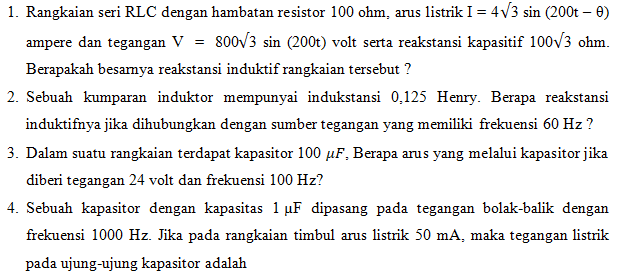 TERIMAKASIH
“Pendidikan adalah senjata paling mematikan di dunia, karena dengan pendidikan, Anda dapat mengubah dunia”. Nelson Mandela